Как команда PVS-Studio может улучшить код операционной системы Tizen
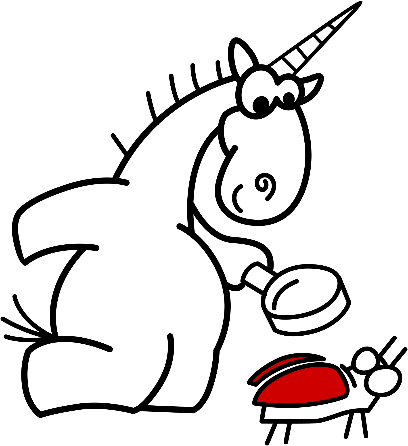 Андрей Карпов
CTO
karpov@viva64.com
2017
viva64.com
Tizen
Открытая операционная система на базе ядра Linux.
Компания Samsung заботится о качестве, надёжности и безопасности кода. В частности:
Компания Samsung использует программу статического анализа кода Svace, разработанную Институтом системного программирования Российской академии наук (ИСП РАН).
"Это первая и единственная в России сертифицированная в Федеральной службе по техническому и экспортному контролю (ФСТЭК) мобильная операционная система" - уточнил представитель Samsung.
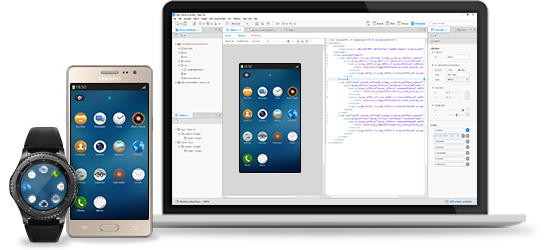 viva64.com
Цель
Контрактная работа команды PVS-Studio по исправлению ошибок и регулярному аудиту кода.

Какие ошибки может находить анализатор PVS-Studio?
Как много ошибок может исправить команда PVS-Studio?
viva64.com
Предварительное исследование выполнил:
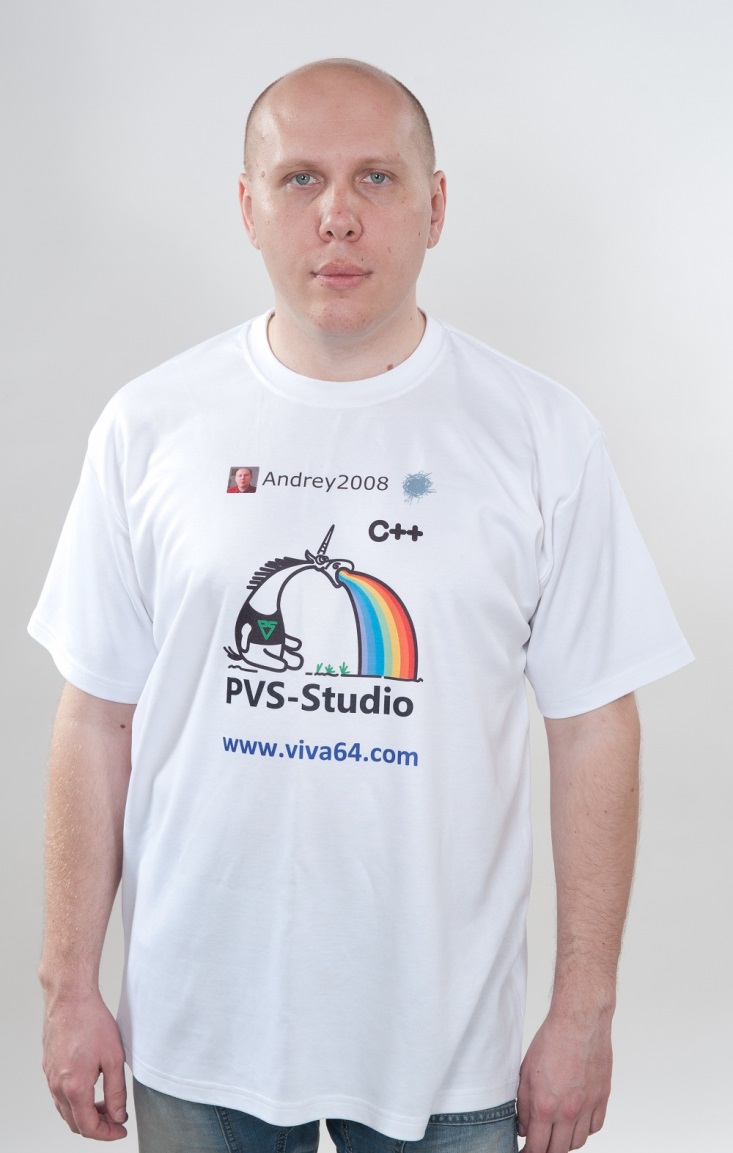 Карпов Андрей Николаевич, 1981, к.ф.-м.н.
Технический директор ООО «СиПроВер»
MVP в категории Visual C++
Intel Black Belt Software Developer
Один из основателей проекта PVS-Studio (статический анализатор кода для языков C/C++/C#).
Участвовал в проверке более сотни открытых проектов
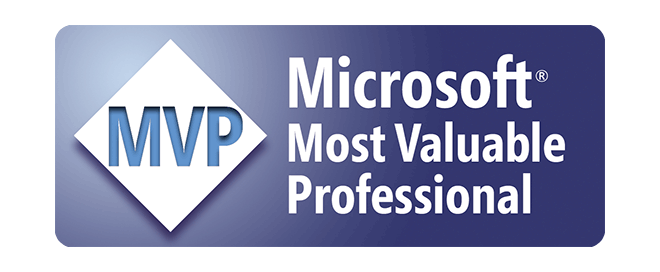 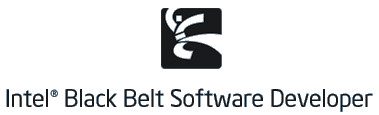 viva64.com
Важно
В презентации говорится о том, сколько ошибок можно исправить, проверив Tizen с помощью PVS-Studio.
Однако, разовая правка ошибок является необходимым, но недостаточным действием для повышения качества кода.
При разовой проверке находятся ошибки, которые мало влияют на работоспособность программы. Поэтому любая разовая проверка может продемонстрировать возможности анализатора, но не более того.
Качество и надежность проекта повышается при регулярном применении статического анализатора кода.
Чем раньше ошибка выявлена, тем дешевле цена её исправления.
viva64.com
Я считаю, что:
Сейчас анализатор PVS-Studio выявляет более 10% ошибок, которые присутствуют в коде проекта Tizen.
В случае регулярного использования PVS-Studio, в новом коде можно будет предотвратить около 20% ошибок.
Я прогнозирую, что команда PVS-Studio может на данный момент выявить и исправить около 27000 ошибок в проекте Tizen.

Обоснование расчётов будет приведено далее.
viva64.com
Как проводилось исследование
Я работал с исходными кодами https://build.tizen.org/project/show/Tizen:Unified.
Для оценки возможностей анализатора PVS-Studio я изучил отчеты проверки различных проектов и выписал найденные ошибки.
Проекты выбирались случайным образом.
Проекты я поделил на 2 группы:
Проекты, разработанные специалистами компании Samsung
Сторонние проекты
viva64.com
Рассмотрим типы ошибок, которые показались мне важными и интересными
Ещё раз подчеркну, что речь идёт не о количестве сообщений, выданных анализатором, а о настоящих ошибках.
viva64.com
Проекты, разработанные специалистами компании Samsung
bluetooth-frwk-0.2.157
capi-appfw-application-0.5.5
capi-base-utils-3.0.0
capi-content-media-content-0.3.10
capi-maps-service-0.6.12
capi-media-audio-io-0.3.70
capi-media-codec-0.5.3
capi-media-image-util-0.1.15
capi-media-player-0.3.58
capi-media-screen-mirroring-0.1.78
capi-media-streamrecorder-0.0.10
capi-media-vision-0.3.24
capi-network-bluetooth-0.3.4
capi-network-http-0.0.23
cynara-0.14.10
e-mod-tizen-devicemgr-0.1.69
ise-engine-default-1.0.7
ise-engine-sunpinyin-1.0.10
ise-engine-tables-1.0.10
isf-3.0.186
org.tizen.app-selector-0.1.61
org.tizen.apps-0.3.1
org.tizen.bluetooth-0.1.2
org.tizen.browser-3.2.0
org.tizen.browser-profile_common-1.6.4
org.tizen.classic-watch-0.0.1
org.tizen.d2d-conv-setting-profile_mobile-1.0
org.tizen.d2d-conv-setting-profile_wearable-1.0
org.tizen.download-manager-0.3.21
org.tizen.download-manager-0.3.22
org.tizen.dpm-toolkit-0.1
org.tizen.elm-demo-tizen-common-0.1
org.tizen.indicator-0.2.53
org.tizen.inputdelegator-0.1.170518
org.tizen.menu-screen-1.2.5
org.tizen.myplace-1.0.1
org.tizen.privacy-setting-profile_mobile-1.0.0
org.tizen.privacy-setting-profile_wearable-1.0.0
org.tizen.quickpanel-0.8.0
org.tizen.screen-reader-0.0.8
org.tizen.service-plugin-sample-0.1.6
org.tizen.setting-1.0.1
org.tizen.settings-0.2
org.tizen.settings-adid-0.0.1
org.tizen.telephony-syspopup-0.1.6
org.tizen.voice-control-panel-0.1.1
org.tizen.voice-setting-0.0.1
org.tizen.volume-0.1.149
org.tizen.w-home-0.1.0
org.tizen.w-wifi-1.0.229
org.tizen.watch-setting-0.0.1
security-manager-1.2.17
viva64.com
V501. Опечатка: переменная сравнивается сама с собой
bool operator <(const TSegment& other) const {
  if (m_start < other.m_start)
    return true;

  if (m_start == other.m_start)
    return m_len < m_len;

  return false;
}
V501 There are identical sub-expressions to the left and to the right of the '<' operator: m_len < m_len segmentor.h 65
Должно быть: m_len < other.m_len
Всего ошибок: 2
viva64.com
V503. Опечатка: бессмысленное сравнение
int *focus_unit = (int *)data;
  if (focus_unit == NULL || focus_unit < 0) {
    _E("focus page is wrong");
    return ;
  }
V503 This is a nonsensical comparison: pointer < 0. apps_view_circle_indicator.c 193
Должно быть: *focus_unit < 0
Всего ошибок: 2
viva64.com
V507. Используется уже несуществующий буфер
void extract_input_aacdec_m4a_test(
     ...., unsigned char **data, ....)
{
  unsigned char buffer[100000];
  ....
DONE:
  *data = buffer;
  *have_frame = TRUE;
  if (read_size >= offset) *size = offset;
  else *size = read_size;
}
V507 Pointer to local array 'buffer' is stored outside the scope of this array. Such a pointer will become invalid. media_codec_test.c 793
Всего ошибок: 1
viva64.com
V512. Неправильная работа с буфером: обрабатывается меньше элементов, чем требуется
typedef int gint;
typedef gint gboolean;

#define BT_REQUEST_ID_RANGE_MAX 245

static gboolean req_id_used[BT_REQUEST_ID_RANGE_MAX];

memset(req_id_used, 0x00, BT_REQUEST_ID_RANGE_MAX);
V512 A call of the 'memset' function will lead to underflow of the buffer 'req_id_used'. bt-service-util.c
Должно быть: sizeof(req_id_used)
viva64.com
V512. Неправильная работа с буфером: потенциальный выход за границу буфера
char buf[256] = "\0";
....
snprintf(buf, sizeof(buf), "%s, %s, ",
         name, _("IDS_BR_BODY_IMAGE_T_TTS"));
....
snprintf(buf + strlen(buf), sizeof(buf),
         "%s, ", _("IDS_ACCS_BODY_SELECTED_TTS"));
V512 A call of the 'memset' function will lead to underflow of the buffer 'req_id_used'. bt-service-util.c
Должно быть: sizeof(buf) - strlen(buf)
viva64.com
V512. Неправильная работа с буфером: выход за границу буфера
#define BT_ADDRESS_STRING_SIZE 18

typedef struct { unsigned char addr[6]; } bluetooth_device_address_t;

typedef struct {
 int count;
 bluetooth_device_address_t addresses[20];
} bt_dpm_device_list_t;

bt_dpm_device_list_t device_list;
for (; list; list = list->next, i++) {
  memset(device_list.addresses[i].addr, 0, BT_ADDRESS_STRING_SIZE);
  ....
}
viva64.com
V512. Неправильная работа с буфером
Ошибка, рассмотренная на предыдущем слайде, обнаруживается благодаря предупреждению: V512 A call of the 'memset' function will lead to overflow of the buffer 'device_list.addresses[i].addr'. bt-service-dpm.c 226

Всего ошибок: 7
viva64.com
V517. Логическая ошибка в последовательностях if .. else .. if
#define LANG_ES_MX "\x45\x73\x70\x61\xC3\xB1\x6f\x6c\x20\x28\" \
 "x45\x73\x74\x61\x64\x6f\x73\x20\x55\x6e\x69\x64\x6f\x73\x29"

#define LANG_ES_US "\x45\x73\x70\x61\xC3\xB1\x6f\x6c\x20\x28\" \
 "x45\x73\x74\x61\x64\x6f\x73\x20\x55\x6e\x69\x64\x6f\x73\x29"

} else if (!strcmp(LANG_PT_PT, lang))  {return "pt_PT"; }
  else if (!strcmp(LANG_ES_MX, lang))  { return "es_MX"; }
  else if (!strcmp(LANG_ES_US, lang))  { return "es_US"; }
  else if (!strcmp(LANG_EL_GR, lang))  { return "el_GR"; }
Одинаковые строки
V517 The use of 'if (A) {...} else if (A) {...}' pattern was detected. There is a probability of logical error presence. Check lines: 144, 146. voice_setting_language.c 144
Всего ошибок: 4
viva64.com
V519. Повторное присваивание (ошибка в логике)
WSCContextISF* old_focused = _focused_ic;
_focused_ic = context_scim;
_focused_ic = old_focused;
V519 The '_focused_ic' variable is assigned values twice successively. Perhaps this is a mistake. Check lines: 1260, 1261. wayland_panel_agent_module.cpp 1261
Видимо, это неудачный «swap» и должно быть:
WSCContextISF* old_focused = _focused_ic;
_focused_ic = context_scim;
context_scim = old_focused;
viva64.com
V519. Повторное присваивание (опечатка)
Elm_Genlist_Item_Class *ttc = elm_genlist_item_class_new();
Elm_Genlist_Item_Class *mtc = elm_genlist_item_class_new();

ttc->item_style = "title";
ttc->func.text_get = gl_title_text_get_cb;
ttc->func.del = gl_del_cb;

mtc->item_style = "multiline";
mtc->func.text_get = gl_multi_text_get_cb;
ttc->func.del = gl_del_cb;
V519 The 'ttc->func.del' variable is assigned values twice successively. Perhaps this is a mistake. Check lines: 409, 416. privacy_package_list_view.c 416
viva64.com
V519. Повторное присваивание (неучтённое)
Я обратил внимание на 11 ошибок.
Однако, я  проигнорировал множество случаев, когда перетирается статус в коде вида:status = Foo(1);status = Foo(2);status = Foo(3);
Если такие случаи надо учитывать, то ошибок будет гораздо больше.
viva64.com
V522. Нет проверки указателя
Указатель разыменовывается без предварительной проверки
При этом указатель может быть нулевым, так как получен одним из следующих способов:
p = (type)malloc(n);
p = strdup(s);
p = dynamic_cast<type>(q);
p = strstr(s, "qwerty");
и так далее.
Примечание. Так как во многих местах память после malloc/realloc/... проверяется, то значит, в найденных местах проверка забыта, и код должен быть исправлен.
Всего ошибок: 73
viva64.com
V522. Указатель может быть нулевым (malloc)
Edje_Message_Int_Set* msg =
  (Edje_Message_Int_Set *)malloc(sizeof(*msg) + 3 * sizeof(int));
msg->count = 4;
msg->val[0] = r;
msg->val[1] = g;
msg->val[2] = b;
msg->val[3] = a;
V522 There might be dereferencing of a potential null pointer 'msg'. QuickAccess.cpp 743
viva64.com
V522. Указатель может быть нулевым (dynamic_cast)
CAudioInput* inputHandle =
  dynamic_cast<CAudioInput*>(handle->audioIoHandle);
assert(inputHandle);
inputHandle->peek(buffer, &_length);
V522 There might be dereferencing of a potential null pointer 'inputHandle'. cpp_audio_io.cpp 928
Странный код. Если мы уверены, что это CAudioInput, то надо использовать static_cast. А если не уверены, то нужна проверка. Макрос assert не поможет в release версии.
viva64.com
V575. Аналогично. Указатель может быть нулевым при вызове функции strncpy
char *temp1 = strstr(dp->d_name, "-");
char *temp2 = strstr(dp->d_name, ".");

strncpy(temp_filename, dp->d_name, strlen(dp->d_name)-strlen(temp1));
strncpy(file_format, temp2, strlen(temp2));
V575 The potential null pointer is passed into 'strlen' function. Inspect the first argument. image_util_decode_encode_testsuite.c 207
V575 The potential null pointer is passed into 'strlen' function. Inspect the first argument. image_util_decode_encode_testsuite.c 208
viva64.com
V575. Указатель может быть нулевым при вызове функции memcpy
uint32_t tlen = strlen (text), ilen = strlen (insert);
char *new_text = (char*)malloc (tlen + ilen + 1);
if ((unsigned int) tlen < offset)
    offset = tlen;
memcpy (new_text, text, offset);
V575 The potential null pointer is passed into 'memcpy' function. Inspect the first argument. wayland_panel_agent_module.cpp 1060
Всего ошибок: 15
viva64.com
Примечание. А где не надо - проверка есть. Этот и предыдущий слайды относятся к одному проекту.
static FilterModule *__filter_modules    = 0;

static void
__initialize_modules (const ConfigPointer &config)
{
  ....
  __filter_modules = new FilterModule [__number_of_modules];
  if (!__filter_modules) return;
  ....
}
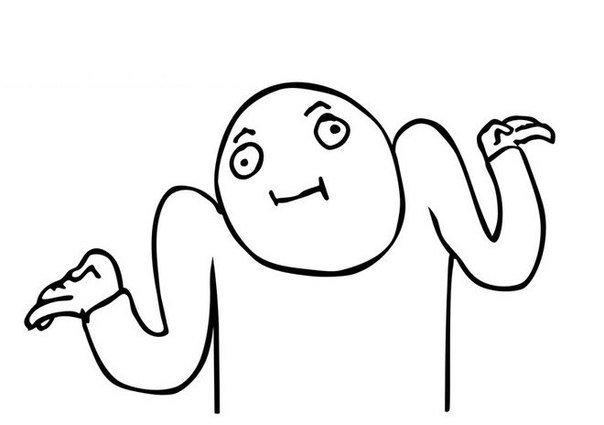 viva64.com
V523. Действие не зависит от условия.
static void _content_resize(...., const char *signal)
{
  ....
  if (strcmp(signal, "portrait") == 0) {
    evas_object_size_hint_min_set(s_info.layout,
      ELM_SCALE_SIZE(width), ELM_SCALE_SIZE(height));
  } else {
    evas_object_size_hint_min_set(s_info.layout,
      ELM_SCALE_SIZE(width), ELM_SCALE_SIZE(height));
  }
  ....
}
Одинаковые действия
V523 The 'then' statement is equivalent to the 'else' statement. page_setting_all.c 125
viva64.com
V527. Забыли разыменовать указатель
int _read_request_body(http_transaction_h http_transaction,
                       char **body)
{
  ....
  memcpy(*body + curr_len, ptr, body_size);
  body[new_len] = '\0';
  curr_len = new_len;
  ....
}
V527 It is odd that the '\0' value is assigned to 'char' type pointer. Probably meant: *body[new_len] = '\0'. http_request.c 370
Правильный код: (*body)[new_len] = '\0';
Всего ошибок: 1
viva64.com
V547. Условие всегда true/false
unsigned m_candiPageFirst;

bool
CIMIClassicView::onKeyEvent(const CKeyEvent& key)
{
  ....
  if (m_candiPageFirst > 0) {
    m_candiPageFirst -= m_candiWindowSize;
    if (m_candiPageFirst < 0) m_candiPageFirst = 0;
    changeMasks |= CANDIDATE_MASK;
  }
V547 Expression 'm_candiPageFirst < 0' is always false. Unsigned type value is never < 0. imi_view_classic.cpp 201
Всего ошибок: 9
viva64.com
V560. Часть условия всегда true/false
unsigned char val, zero_count, i;
....
val = buffer[0];
while (!val) {
  if ((zero_count == 2 || zero_count == 3) && val == 1)
    break;
  ....
}
V560 A part of conditional expression is always false: val == 1. player_es_push_test.c 284
Всего ошибок: 2
viva64.com
V572. Путаница с типами создаваемых и уничтожаемых объектов
Есть три структуры, никак не связанные между собой:
struct sockaddr_un
{
  sa_family_t sun_family;
  char sun_path[108];
};
struct sockaddr
{
  sa_family_t sa_family;
  char sa_data[14];
};
struct sockaddr_in {
  sa_family_t sin_family;
  in_port_t sin_port;
  struct in_addr sin_addr;
  unsigned char sin_zero[sizeof (struct sockaddr) -
    (sizeof (unsigned short int)) - sizeof (in_port_t) -
    sizeof (struct in_addr)];
};
viva64.com
class SocketAddress::SocketAddressImpl
{
  struct sockaddr *m_data;
  ....
  SocketAddressImpl (const SocketAddressImpl &other)
  {
    ....
    case SCIM_SOCKET_LOCAL:
        m_data = (struct sockaddr*) new struct sockaddr_un;
        len = sizeof (sockaddr_un);
        break;
    case SCIM_SOCKET_INET:
        m_data = (struct sockaddr*) new struct sockaddr_in;
        len = sizeof (sockaddr_in);
        break;
    ....
  }

  ~SocketAddressImpl () {
    if (m_data) delete m_data;
  }
};
viva64.com
Предупреждения:
V572 It is odd that the object which was created using 'new' operator is immediately cast to another type. scim_socket.cpp 136
V572 It is odd that the object which was created using 'new' operator is immediately cast to another type. scim_socket.cpp 140
Всего ошибок: 4
viva64.com
V595. Проверка указателя выполняется уже после его разыменования
static void _show(void *data)
{
  SETTING_TRACE_BEGIN;
  struct _priv *priv = (struct _priv *)data;
  Eina_List *children = elm_box_children_get(priv->box);
  Evas_Object *first = eina_list_data_get(children);
  Evas_Object *selected = eina_list_nth(children,
                                        priv->item_selected_on_show);

  if (!priv) {
    _ERR("Invalid parameter.");
    return;
  }
V595 The 'priv' pointer was utilized before it was verified against nullptr. Check lines: 110, 114. view_generic_popup.c 110
Всего ошибок: 5
viva64.com
V597. Не затираются приватные данные
static void SHA1Final(unsigned char digest[20], SHA1_CTX* context)
{
  u32 i;
  unsigned char finalcount[8];
  ....
  memset(context->count, 0, 8);
  memset(finalcount, 0, 8);
}
V597 The compiler could delete the 'memset' function call, which is used to flush 'finalcount' buffer. The memset_s() function should be used to erase the private data. wifi_generate_pin.c 185
Всего ошибок: 1
viva64.com
V611. Путаница с выделением и освобождением памяти
char *full_path = NULL;
....
full_path = (char *)alloca(PATH_MAX);
....
if (!select_all_item) {
  SETTING_TRACE_ERROR("select_all_item is NULL");
  free(full_path);
  return;
}
V611 The memory was allocated using 'alloca' function but was released using the 'free' function. Consider inspecting operation logics behind the 'full_path' variable. setting-ringtone-remove.c 88
Всего ошибок: 2
viva64.com
V614. Потенциально неинициализированная переменная
Eext_Circle_Surface *surface;
....
if (_WEARABLE)
  surface = eext_circle_surface_conformant_add(conform);
....
app_data->circle_surface = surface;
V614 Potentially uninitialized pointer 'surface' used. w-input-selector.cpp 896
Всего ошибок: 1
viva64.com
V636. Неудачные деления
static void
_e_input_devmgr_request_client_add(...., uint32_t duration)
{
   struct wl_listener *destroy_listener = NULL;
   double milli_duration = duration / 1000;
  ....
}
V636 The 'duration / 1000' expression was implicitly cast from 'int' type to 'double' type. Consider utilizing an explicit type cast to avoid the loss of a fractional part. An example: double A = (double)(X) / Y;. e_devicemgr_device.c 648
Видимо должно быть: (double)(duration) / 1000
Всего ошибок: 4
viva64.com
V640. Код выглядит не так, как работает
Причиной ошибки является плохо написанный макрос:
#define MC_FREEIF(x) \
  if (x) \
    g_free(x); \
  x = NULL;
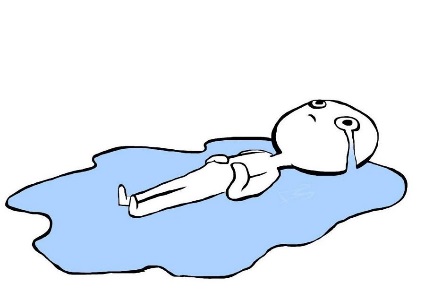 viva64.com
Вот как этот макрос используется:







V640 The code's operational logic does not correspond with its formatting. The second statement will always be executed. It is possible that curly brackets are missing. media_codec_port_gst.c 1800
static gboolean __mc_gst_init_gstreamer()
{
  int i = 0;
  ....
  for (i = 0; i < arg_count; i++)
    MC_FREEIF(argv2[i]);
  ....
}
viva64.com
После раскрытия макроса получаем:




В итоге:
не будут обнулены указатели
будет запись NULL за границу массива

Всего ошибок: 2
for (i = 0; i < arg_count; i++)
  if (argv2[i])
    g_free(argv2[i]);
argv2[i] = NULL;
viva64.com
V642. Обрезание старших бит
typedef unsigned char Eina_Bool;

static Eina_Bool _state_get(....)
{
  ....
  if (!strcmp(part, STATE_BROWSER))
    return !strcmp(id, APP_ID_BROWSER);
  else if (!strcmp(part, STATE_NOT_BROWSER))
    return strcmp(id, APP_ID_BROWSER);
  ....
}
V642 Saving the 'strcmp' function result inside the 'unsigned char' type variable is inappropriate. The significant bits could be lost breaking the program's logic. grid.c 137
viva64.com
typedef unsigned char Eina_Bool;
static Eina_Bool _state_get(....)
{
  ....
  if (!strcmp(part, STATE_BROWSER))
    return !strcmp(id, APP_ID_BROWSER);
  else if (!strcmp(part, STATE_NOT_BROWSER))
    return strcmp(id, APP_ID_BROWSER);
А не забыт ли здесь оператор отрицания? В других местах он есть.
Даже если не забыт, код все равно очень плох.
Результат типа ‘int’ обрезается до ‘unsigned char’. Этот код может быть причиной уязвимости (см. описание диагностики V642).
Всего ошибок: 1
viva64.com
V645. Off-by-one Error
#define OP_MAX_URI_LEN 2048
char object_uri[OP_MAX_URI_LEN];

strncat(dd_info->object_uri, ch_str,
        OP_MAX_URI_LEN - strlen(dd_info->object_uri));
V645 The 'strncat' function call could lead to the 'dd_info->object_uri' buffer overflow. The bounds should not contain the size of the buffer, but a number of characters it can hold. oma-parser-dd1.c 422
Надо вычесть ещё 1.
Всего ошибок: 2
viva64.com
V647. Коварный язык C. Используется необъявленная фукнция
int *labels = malloc(sizeof(int) * number_of_persons);
Ошибка обнаружена косвенным способом.
V647 The value of 'int' type is assigned to the pointer of 'int' type. surveillance_test_suite.c 928
Функция malloc нигде не объявлена (не подключен заголовочный файл).
Если Tizen станет 64-битным, то будет проблема. Будут отброшены старшие биты указателя, так как по умолчанию считается, что функция возвращает тип 'int'.
Всего ошибок: 1
viva64.com
V668. Не учтено, что оператор new в отличии от malloc не возвращает NULL (неопасный случай)
template <class T> class vector {
private:
  ....
  void push_back(const T &value)
  {
    T *clone = new T(value);
    if (clone) {
      g_array_append_val(parray, clone);
      current_size++;
    }
V668 There is no sense in testing the 'clone' pointer against null, as the memory was allocated using the 'new' operator. The exception will be generated in the case of memory allocation error. maps_util.h 153
viva64.com
V668. Не учтено, что оператор new в отличии от malloc не возвращает NULL (опасный случай)
bool CThreadSlm::load(const char* fname, bool MMap)
{
  int fd = open(fname, O_RDONLY);
  ....
  if ((m_buf = new char[m_bufSize]) == NULL) {
    close(fd);
    return false;
  }
  ....
}
V668 There is no sense in testing the 'm_buf' pointer against null, as the memory was allocated using the 'new' operator. The exception will be generated in the case of memory allocation error. slm.cpp 97
Всего ошибок: 54
viva64.com
V674. Путаница между integer и double
static void preview_down_cb(....)
{
  ....
  int delay = 0.5;
  double fdelay;
  fdelay = ((double)delay / 1000.0f);
  DbgPrint("Long press: %lf\n", fdelay);

  //delay = SYSTEM_SETTINGS_TAP_AND_HOLD_DELAY_SHORT; /* default 0.5 sec */
  //if (system_settings_get_value_int(SYSTEM_SETTINGS_KEY_TAP_AND_HOLD_DELAY, &delay) != 0) {
  //delay = SYSTEM_SETTINGS_TAP_AND_HOLD_DELAY_SHORT;
  //}

  cbdata->long_press_timer = ecore_timer_add(fdelay, long_press_cb, cbdata);
V674 The '0.5' literal of the 'double' type is assigned to a variable of the 'int' type. Consider inspecting the '= 0.5' expression. add-viewer.c 824
viva64.com
Скорее всего, мы имеем дело с неудачным рефакторингом.
Решили закомментировать часть кода и сделать переменную fdelay всегда равную 0.5.
Корректный код должен был выглядеть так:






Всего ошибок: 1
static void preview_down_cb(....)
{
  ....
  int delay = 500;
  double fdelay;
  fdelay = ((double)delay / 1000.0f);
  DbgPrint("Long press: %lf\n", fdelay);
viva64.com
V675. Запись в readonly память (везёт, что этот код относится к тестам)
int test_batch_operations()
{
  ....
  char *condition = "MEDIA_PATH LIKE \'";
  strncat(condition, tzplatform_mkpath(TZ_USER_CONTENT,
                                       "test/image%%jpg\'"), 17);
  ....
}
V675 Calling the 'strncat' function will cause the writing into the read-only memory. Inspect the first argument. media-content_test.c 2952
Всего ошибок: 1
viva64.com
V696. Неправильные циклы
do {
  ret = TEMP_FAILURE_RETRY(getpwnam_r(....));
  if (ret == ERANGE && buffer.size() < MEMORY_LIMIT) {
    buffer.resize(buffer.size() << 1);
    continue;
  }
} while (0);
V668 There is no sense in testing the 'm_buf' pointer against null, as the memory was allocated using the 'new' operator. The exception will be generated in the case of memory allocation error. slm.cpp 97
Оператор continue прервёт, а не возобновит цикл.
Всего ошибок: 2
viva64.com
V701. Опасный способ использования realloc (может приводить к memvory leak)
value = (char *) realloc(value, value_size);
if (value == NULL) {
  func_ret = PREFERENCE_ERROR_OUT_OF_MEMORY;
  break;
}
V701 realloc() possible leak: when realloc() fails in allocating memory, original pointer 'value' is lost. Consider assigning realloc() to a temporary pointer. preference.c 951
Не сохраняется старое значение указателя. Если realloc не перевыделит память, то произойдёт утечка памяти.
Всего ошибок: 11
viva64.com
V773. Утечка памяти
В начале рассмотрим три используемые функции. Для нас важно, что все они возвращают указатель на выделенную память.
char *generate_role_trait(AtspiAccessible * obj) {
  ....
  return strdup(ret);
}

char *generate_description_trait(AtspiAccessible * obj) {
  ....
  return strdup(ret);
}

char *generate_state_trait(AtspiAccessible * obj) {
  ....
  return strdup(ret);
}
viva64.com
char *role_name = generate_role_trait(obj);
char *description_from_role = generate_description_trait(obj);
char *state_from_role = generate_state_trait(obj);
....
char *desc = atspi_accessible_get_description(obj, &err);

if (err)
{
  g_error_free(err);
  g_free(desc);
  return strdup(trait);
}
V773 The function was exited without releasing the 'role_name' pointer. A memory leak is possible. navigator.c 991
V773 The function was exited without releasing the 'description_from_role' pointer. A memory leak is possible. navigator.c 991
V773 The function was exited without releasing the 'state_from_role' pointer. A memory leak is possible. navigator.c 991
В случае ошибки освобождается не вся память.
Всего ошибок: 3
viva64.com
V778. Опечатка в однотипных блоках кода
if (m_modulesToolbar) {
  evas_object_smart_callback_del(m_modulesToolbar,
    "language,changed", _modules_toolbar_language_changed);
  evas_object_del(m_modulesToolbar);
}
if (m_navigatorToolbar) {
  evas_object_smart_callback_del(m_navigatorToolbar,
    "language,changed", _navigation_toolbar_language_changed);
  evas_object_del(m_modulesToolbar);
}
V778 Two similar code fragments were found. Perhaps, this is a typo and 'm_navigatorToolbar' variable should be used instead of 'm_modulesToolbar'. BookmarkManagerUI.cpp 66
Всего ошибок: 1
viva64.com
V779. Мёртвый код
static bool __check_myplace_automation(void)
{
  LS_FUNC_ENTER
  bool myplace_automation_supported = false;
  bool myplace_automation_consent = false;
  ....
  return false;
  LS_FUNC_EXIT
}
V779 Unreachable code detected. It is possible that an error is present. myplace-suggest.c 68
Всего ошибок: 8
viva64.com
V780. Неправильная инициализация объектов
struct _VoiceData {
  ....
  std::vector<std::string> stt_results;
  ....
};
typedef struct _VoiceData VoiceData;

my_voicedata = (VoiceData*)malloc(sizeof(VoiceData));
....
memset(my_voicedata, 0, sizeof(VoiceData));
V780 The object 'my_voicedata' of a non-passive (non-PDS) type cannot be initialized using the memset function. ise-stt-mode.cpp 773
Всего ошибок: 2
viva64.com
Другие ошибки:
V505. Всего ошибок: 1
V523. Всего ошибок: 6
V524. Всего ошибок: 1
V535. Всего ошибок: 4
V556. Всего ошибок: 18
V571. Всего ошибок: 1
V576. Всего ошибок: 4
V618. Всего ошибок: 6
V622. Всего ошибок: 1
V624. Всего ошибок: 2
V646. Всего ошибок: 2
V686. Всего ошибок: 1
V690. Всего ошибок: 7
V692. Всего ошибок: 2
V746. Всего ошибок: 32
V755. Всего ошибок: 1
V759. Всего ошибок: 9
V762. Всего ошибок: 6
V769. Всего ошибок: 3
V783. Всего ошибок: 4
V786. Всего ошибок: 1
viva64.com
Ожидаемая плотность ошибок в коде Tizen
По данным исследователей университета Carnegie-Mellon, на 1000 строк кода приходится от 5 до 15 ошибок.
Считается, что в Linux и его компонентах на 1000 строк кода приходится менее 1 ошибки.
Разработчики Tizen также заботятся о качестве кода.
Выберем пессимистичную оценку.
Предположу, что в коде Tizen имеется 3 ошибки на 1000 строк кода.
Да, я могу сильно ошибаться, но надо ведь как-то считать.
viva64.com
Процент обнаруживаемых ошибок с помощью PVS-Studio
Проанализировано 1036000 строк кода
Из них комментариев 19,9%.
Я выявил 345 ошибок.
Получается, что PVS-Studio обнаруживает 0,41 ошибки на 1000 строк кода.
Если Tizen содержит 3 ошибки на 1000 строк кода, то анализатор PVS-Studio может устранить более 10% ещё необнаруженных ошибок.
Для нового кода, который будет появляться, этот процент больше. Вполне можно говорить, что анализатор PVS-Studio сможет предотвращать около 20% ошибок.
viva64.com
Теперь об анализе сторонних библиотек
alsa-lib-1.0.28
aspell-0.60.6.1
augeas-1.3.0
bind-9.11.0
efl-1.16.0
enlightenment-0.20.0
ise-engine-anthy-1.0.9
viva64.com
Код сторонних библиотек не менее важен.
Пользователю телефона всё равно, находится уязвимость или утечка памяти в сторонней библиотеке или нет.

Чтобы презентация не была бесконечной, покажу только несколько наиболее интересных, на мой взгляд, ошибок.
viva64.com
V501. Опечатка в сложном условии (часто про такие ошибки не думают, а они есть)
for (i = 0; i < pd->map.colors_count; ++i)
{
  if ((pd->map.colors[i]->r != 255) ||
      (pd->map.colors[i]->g != 255) ||
      (pd->map.colors[i]->b != 255) ||
      (pd->map.colors[i]->b != 255))
  ....
V501 There are identical sub-expressions '(pd->map.colors[i]->b != 255)' to the left and to the right of the '||' operator. edje_edit.c 14052
Повторно проверили голубой компонент, вместо альфа-канала.
Всего ошибок: 5
viva64.com
V522. Эта диагностика выявляет не только потенциальное, но и явное разыменование нулевого указателя
static isc_result_t setup_style(dns_master_style_t **stylep) {
....
REQUIRE(stylep != NULL || *stylep == NULL);
V522 Dereferencing of the null pointer 'stylep' might take place. Check the logical condition. delv.c 500
Наверное, должно быть: (stylep != NULL && *stylep == NULL);
Всего ошибок: 203
viva64.com
V591. Функция возвращает случайное значение
static Eina_Bool _ipc_server_data(....)
{
  ....
  //TIZEN_ONLY(170317): add skipping indicator buffer logic
  if (indicator_buffer_skip)
    return;
  //END
  ....
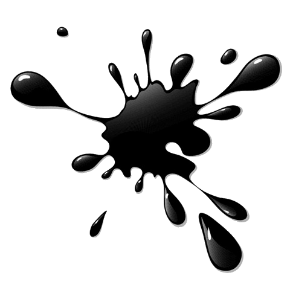 V591 Non-void function should return a value. ecore_evas_extn.c 1526
Пример неудачного патча для сторонней библиотеки.
Всего ошибок: 5
viva64.com
V774. Использование освобождённой памяти
if (ctx != NULL) {
  char *c = realloc(child, strlen(child)-strlen(ctx)+1);
  if (c == NULL)
     return NULL;
  int ctxidx = strlen(ctx);
  if (child[ctxidx] == SEP)
    ctxidx++;
  strcpy(c, &child[ctxidx]);
  child = c;
}
V774 The 'child' pointer was used after the memory was reallocated. augtool.c 151
Всего ошибок: 7
viva64.com
V778. PVS-Studio очень хорошо находит неудачный код, написанный с помощью Copy-Paste
void Config::del()
{
  while (first_) {
    Entry * tmp = first_->next;
    delete first_;
    first_ = tmp;
  }
  while (others_) {
    Entry * tmp = others_->next;
    delete first_;
    others_ = tmp;
  }
  ....
V778 Two similar code fragments were found. Perhaps, this is a typo and 'others_' variable should be used instead of 'first_'. config.cpp 185
Всего ошибок: 2
viva64.com
Другие ошибки в сторонних библиотеках:
V502. Всего ошибок: 1
V505. Всего ошибок: 25
V517. Всего ошибок: 4
V519. Всего ошибок: 3
V523. Всего ошибок: 2
V528. Всего ошибок: 1
V541. Всего ошибок: 1
V547. Всего ошибок: 10
V556. Всего ошибок: 6
V571. Всего ошибок: 1
V575. Всего ошибок: 67
V576. Всего ошибок: 1
V590. Всего ошибок: 3
V593. Всего ошибок: 1
V595. Всего ошибок: 23
V597. Всего ошибок: 52
V601. Всего ошибок: 1
V609. Всего ошибок: 1
V610. Всего ошибок: 2
V636. Всего ошибок: 8
V640. Всего ошибок: 1
V645. Всего ошибок: 4
V646. Всего ошибок: 2
V649. Всего ошибок: 1
V666. Всего ошибок: 6
V668. Всего ошибок: 1
V686. Всего ошибок: 1
V690. Всего ошибок: 1
V694. Всего ошибок: 2
V701. Всего ошибок: 100
V760. Всего ошибок: 1
V769. Всего ошибок: 5
V773. Всего ошибок: 3
v779. Всего ошибок: 9
viva64.com
Итоги проверки используемых сторонних  библиотек
Проанализировано 1915000 строк кода.
Из них комментариев 17,6%.
Я выявил 564 ошибки.
Получается, что PVS-Studio обнаруживает 0,36 ошибки на 1000 строк кода.
Почему плотность ошибок в библиотеках ниже?
Я мог изучать код менее внимательно и заметил не все ошибки.
Многие проекты уже регулярно проверяются с помощью Coverity.
viva64.com
Подведём итоги
viva64.com
Проанализировано 2 400 000 строк кода (без учёта комментариев).
Я обнаружил 900 ошибок.
В среднем, анализатор PVS-Studio выявляет 0.38 ошибки на 1000 строк кода.

Если исходить из предположения, что всего присутствует 3 ошибки на 1000 строк кода, то мы выявляем более 10%.
viva64.com
Ложные срабатывания не оценивались
Не производилась даже минимальная настройка анализатора, поэтому нет смысла пытаться считать процент ложных срабатываний.
По личному ощущению, ложных срабатываний немного.
Количество ложных срабатываний не имеет значения, так как если мы начнем сотрудничество, ложные срабатывания будут головной болью нашей команды, а не разработчиков Tizen.
viva64.com
Весь проект Tizen вместе со сторонними библиотеками насчитывает 72 500 000 строк C и C++ кода (без учёта комментариев).
Это значит, что я проверил только около 3.3% кода.
Прогноз:всего мы можем обнаружить и исправить 27 000 ошибок.
viva64.com
Команда PVS-Studio готова к сотрудничеству
www.viva64.com
support@viva64.com